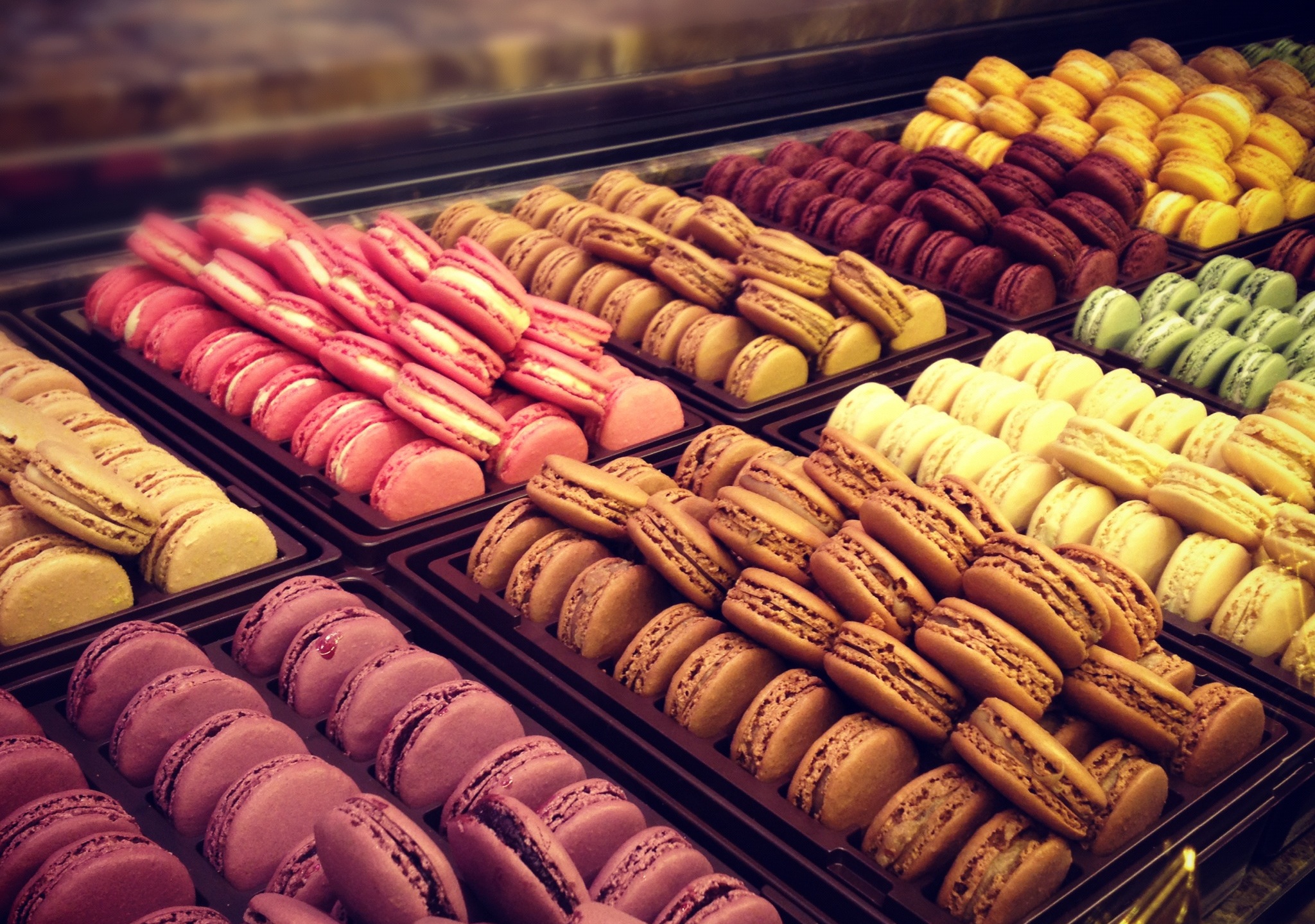 Inserire testo
ARGENT’S  bakerY
1^G
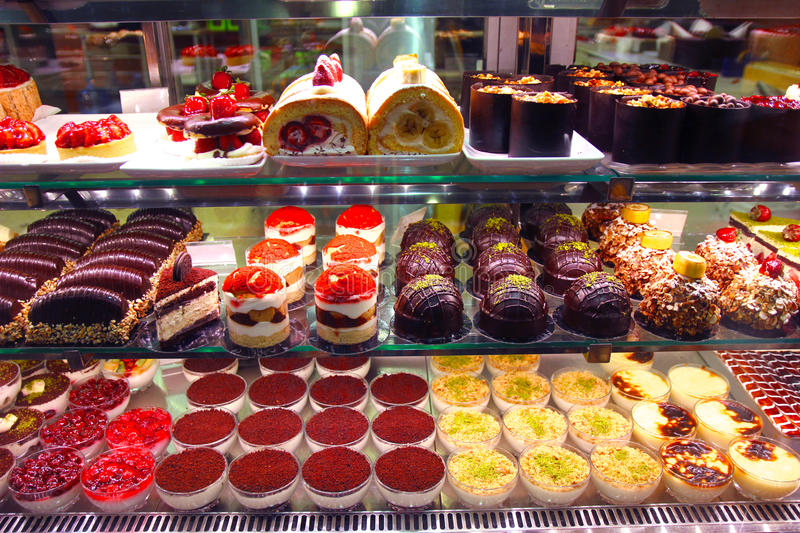 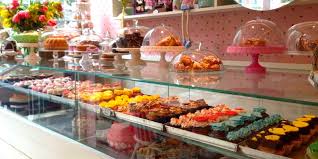 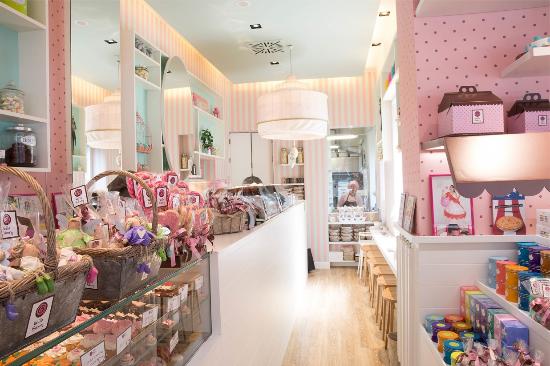 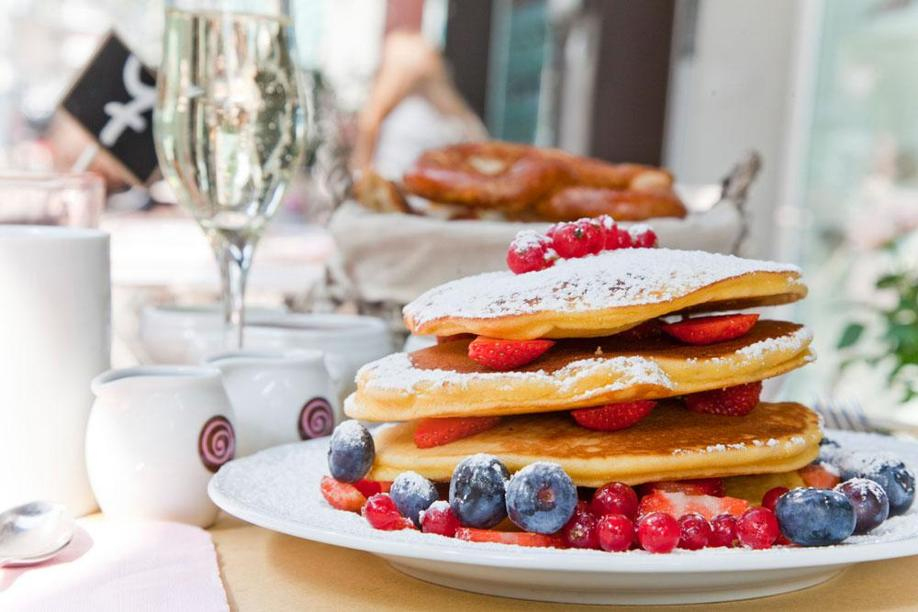 Benvenuti al paradiso del dessert: Argent’s Bakery. Ogni domenica l’ Argent’s Bakery, offre un menù speciale ai bambini inferiori all’età di 11 anni.Potrete gustare un brunch della tradizione americana, con varie preparazioni di uova, pancetta e salsicce, frittelle, panini, hamburger, ecc...Oltre al piatto principale ed al relativo accompagnamento, questo brunch nella terra delle bambole è impreziosito con succo di arancia, caffè, toast con burro e marmellata ed un dolce di vostra scelta per il dessert.